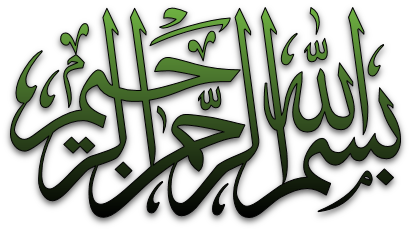 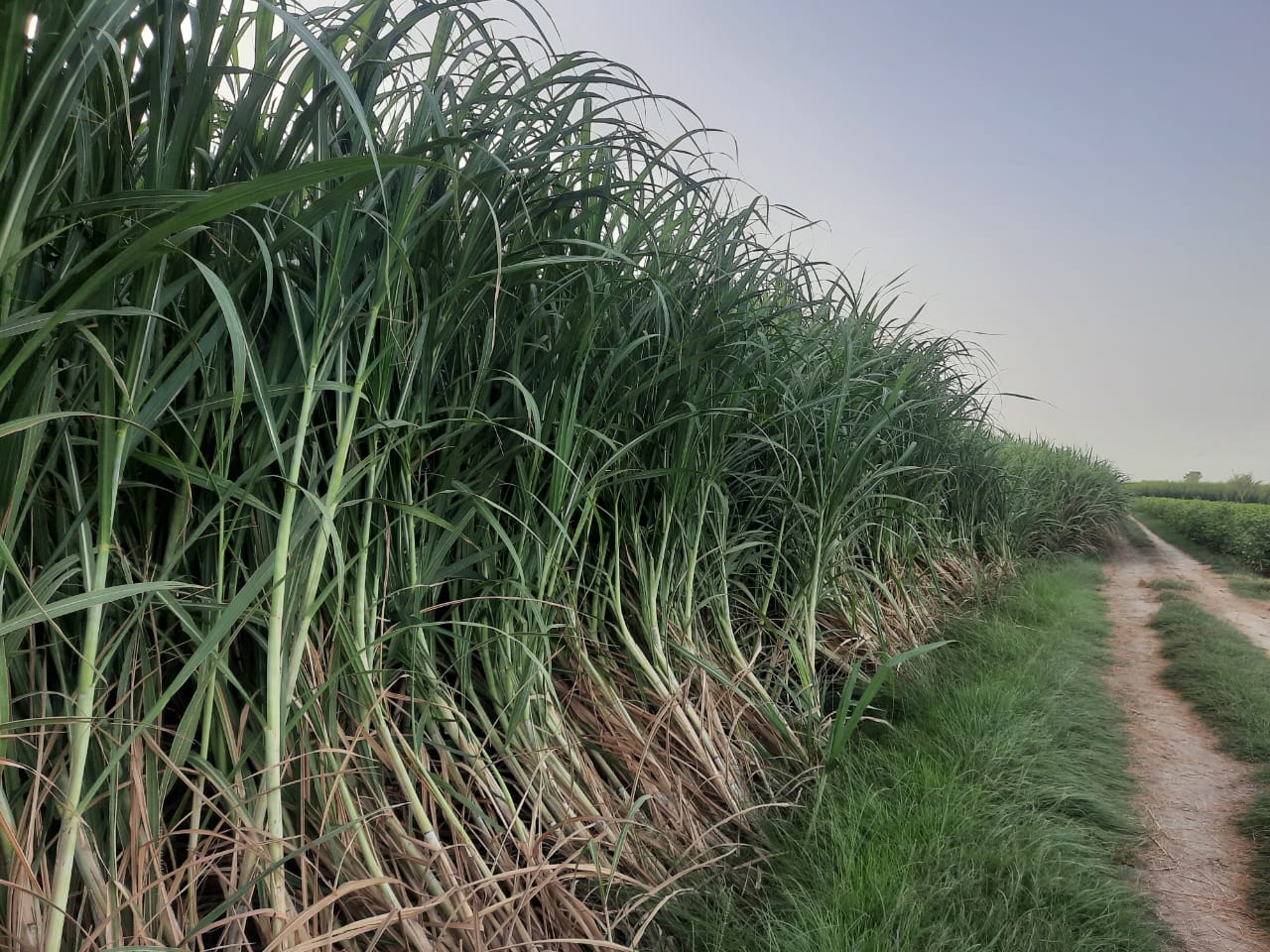 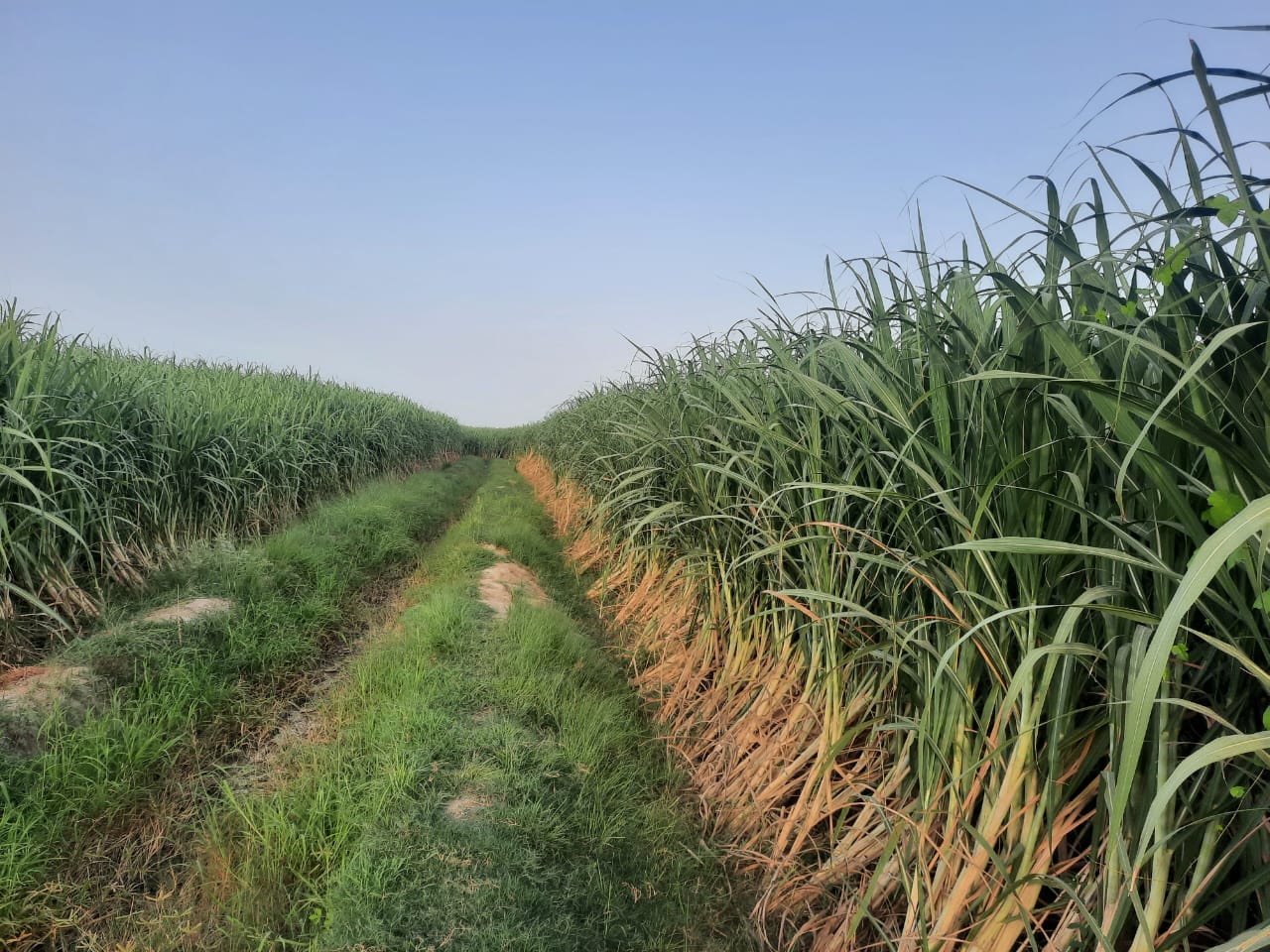 STUDIES ON DISTRIBUTION OF PLANT PARASITIC NEMATODES IN SUGARCANE GROWING AREAS OF JHANG
SHEIKHOO SUGAR MILLS LIMITED, KOT ADDU
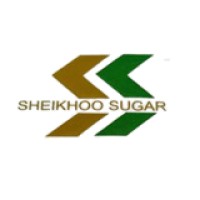 INTRODUCTION
Sugarcane is an important cash crop of Pakistan
Unfortunately yield obtained at present, do not fulfill the local crushing requirements, this might be due to several factors, among them plant parasitic nematodes become the serious threats, because of continuous growing of same crop year after year and poor knowledge about this pest
According to Sasser and Freckman (1987), an estimated overall average annual yield loss on the world’s major crop due to damage caused by plant parasitic nematodes is 12.3%
WHAT ARE NEMATODES?
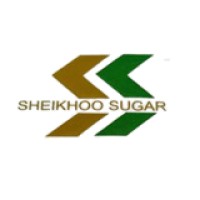 Nematodes are a fascinating, biologically diverse group of organisms. 
Over 30,000 species of round worms are found in Nematoda (Hugot, et. al., 2001) typically ranging in size from 0.2 mm to over 6 m. 
Nematode body structure is relatively simple and characterized as limbless, cylindrical, and elongated. 
Plant parasitic nematodes possess a “hollow stylet” to rupture the wall of roots for entrance
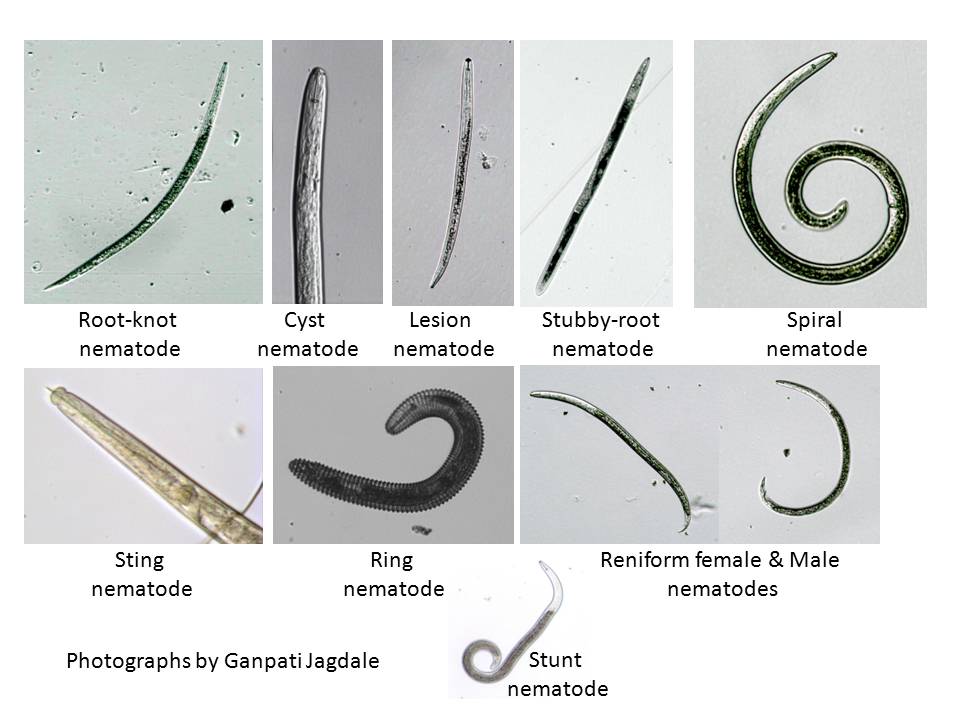 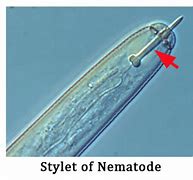 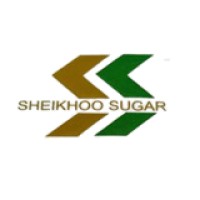 HOW PLANT PARASITIC NEMATODES DAMAGE?
Direct Damage:
Mechanically injuring or destroy plant cells and tissues 
Secreting enzymes and toxins
Root system, stunted growth and dieback

Indirect Damage:
Synergism
Creating nutrient rich medium for other pathogens
Act as vectors – for spreading of other fungal and bacterial diseases
Reduced yield
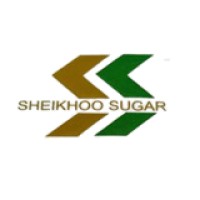 Economic Importance Of Plant Parasitic Nematodes
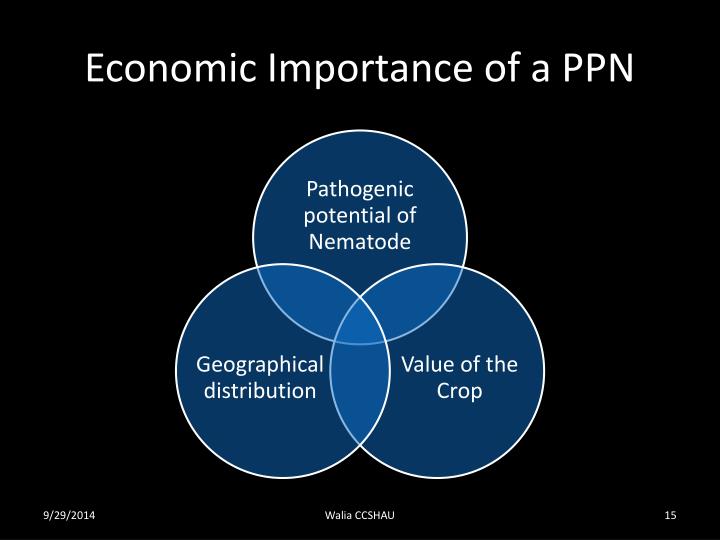 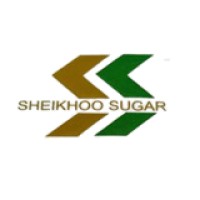 Summary of Estimated Annual Yield Losses Due To Damage by Plant Parasitic Nematodes Worldwide
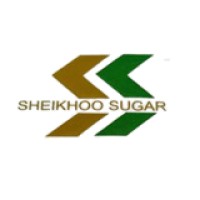 MATERIALS AND METHODS
SOIL SAMPLING 
ISOLATION OF NEMATODES (Whitehead and Hemming, 2001)
QUANTITATIVE AND QUALITATIVE ANALYSIS
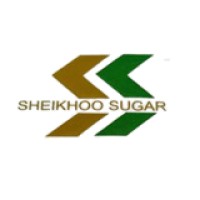 RESULTS AND DISCUSSION
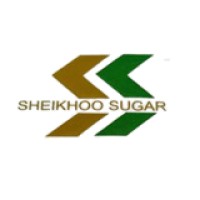 RESULTS AND DISCUSSION
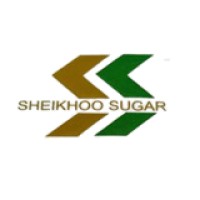 TYPES OF PLANT PARASITIC NEMATODES
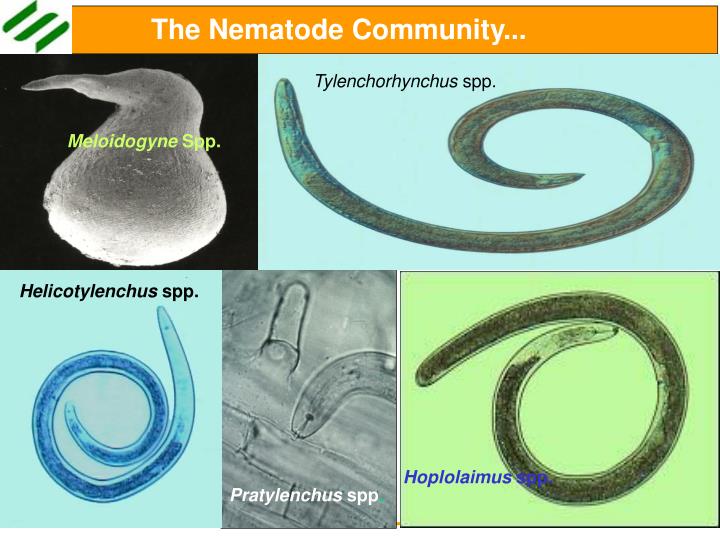 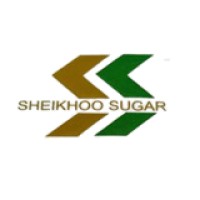 Population Dynamics of Plant Parasitic Nematodes (PPN) Associated with Sugarcane Roots
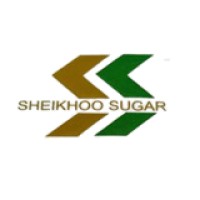 Identification of Plant Parasitic Nematodes (PPN) Associated with Sugarcane
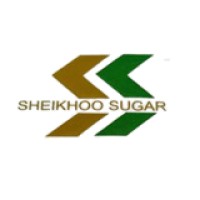 Data Regarding Cane Yield and Sugar Recovery in Plant and Ratoon crops
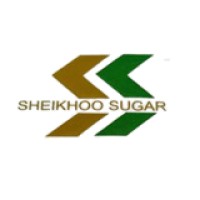 CONCLUSION
On the basis of soil sample analysis the plant parasitic Nematodes; Pratylenchus, Helicotylenchus, Hoplolaimus, Hemicriconemoid and Meloidogyne were found the most of genera.
Problem was more severe in ratoon crops than plant crop.
The results indicated that higher population of nematodes were found in loose/sandy soils.
Previous studies has shown that nematodes caused a significant reduction in cane yield and sugar recovery.
Thank you!
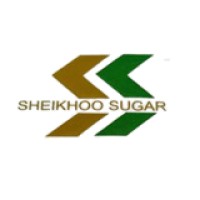